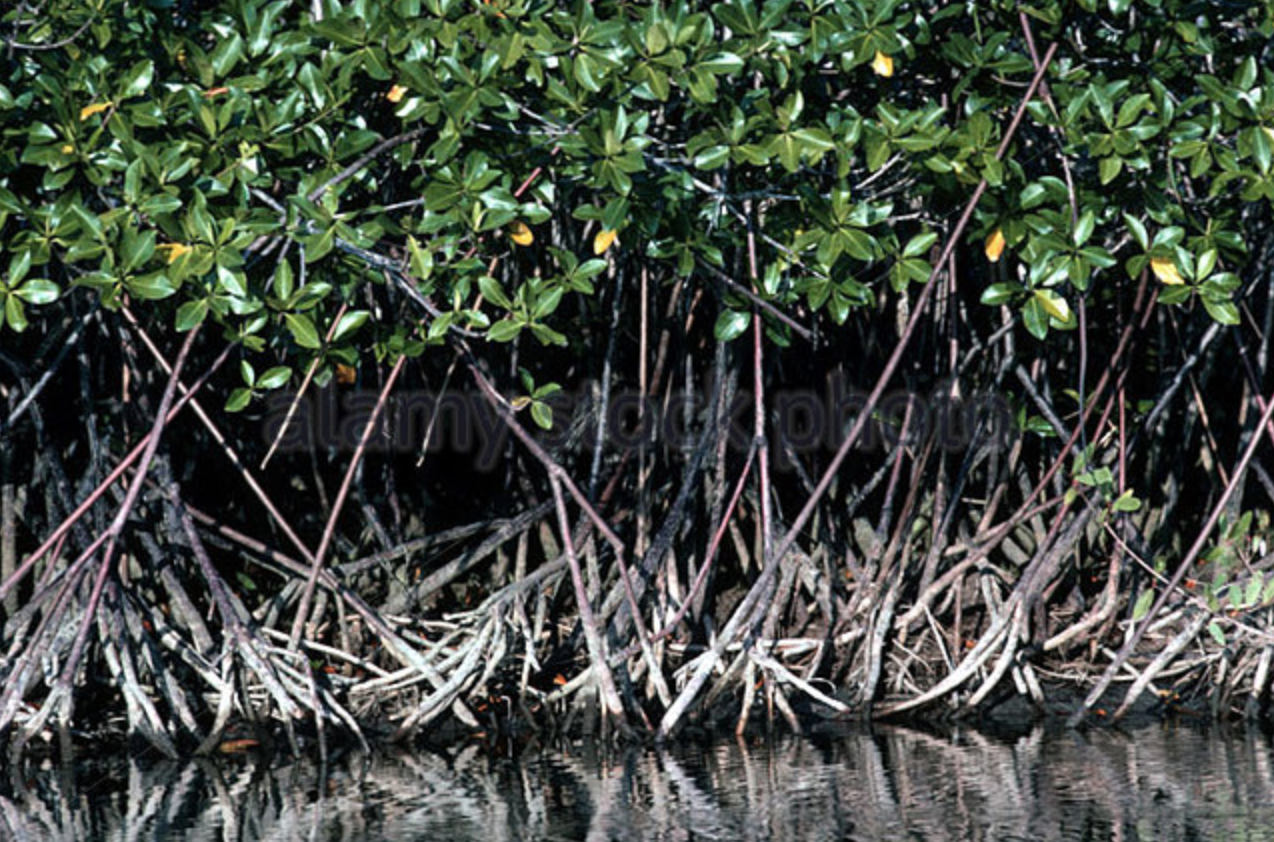 mangroves
Neotropical mangrove niche differentiation
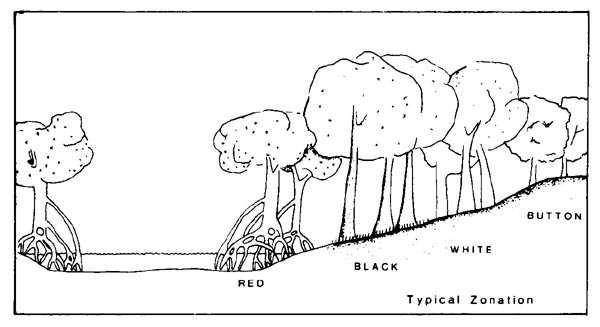 Conocarpus erectus)e
Combretaceae
Laguncularia racemosa
Combretaceae
Avicennia nitida
Acanthaceae
Rhizophora mangle
Rhizophoraceae
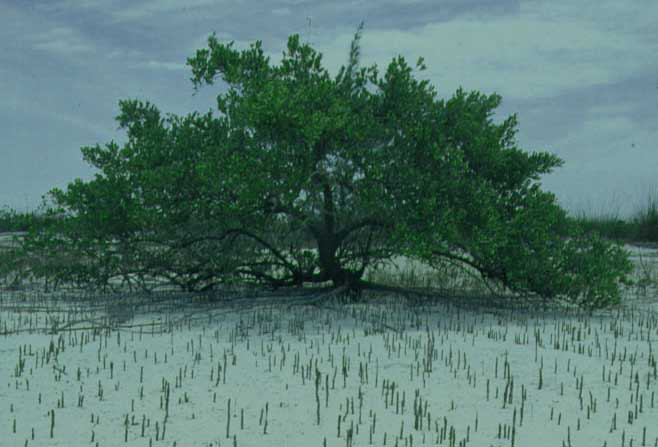 Avicennia - the black mangrove
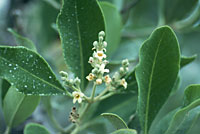 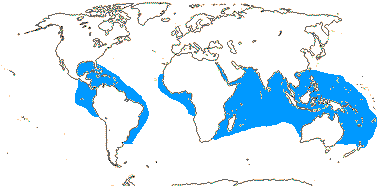 [Speaker Notes: Photographer: A. Gentry

Copyright: MBG

Voucher: GENTRY 33978]
black mangrove roots grow up to the air, because they grow in salt water
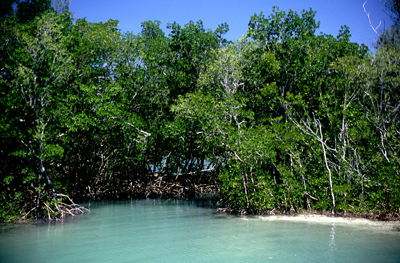 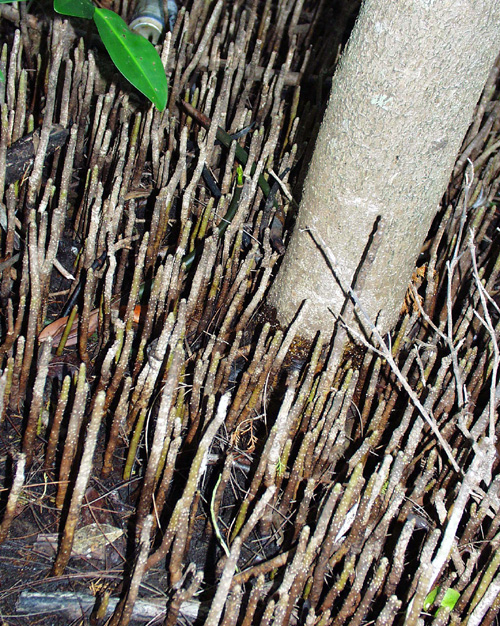 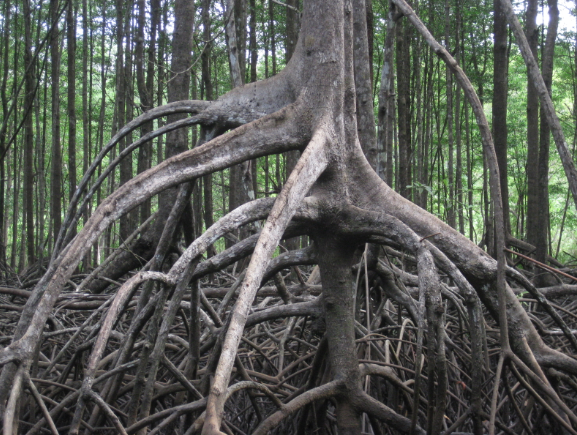 RED: Rhizophora mangle
Rhizophoraceae, Malpighiales
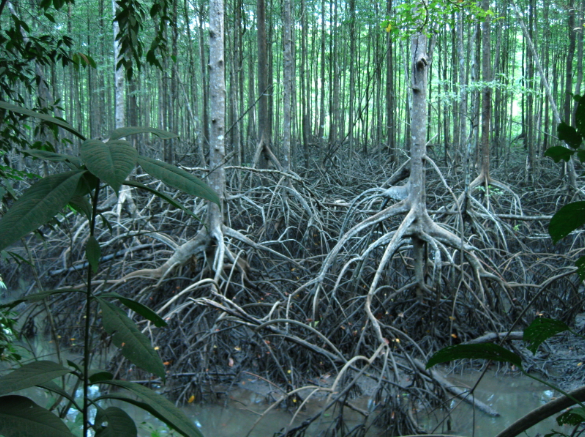 Pelliciera, the Tea Mangrove of Central America
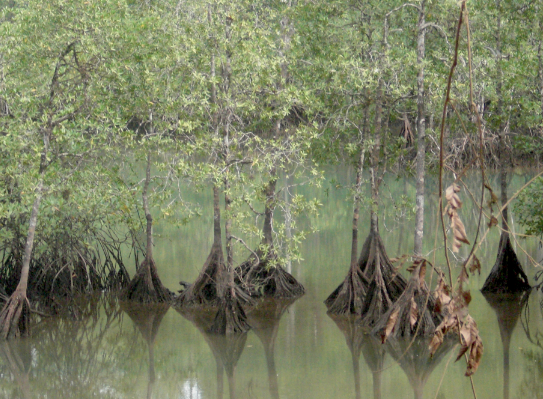 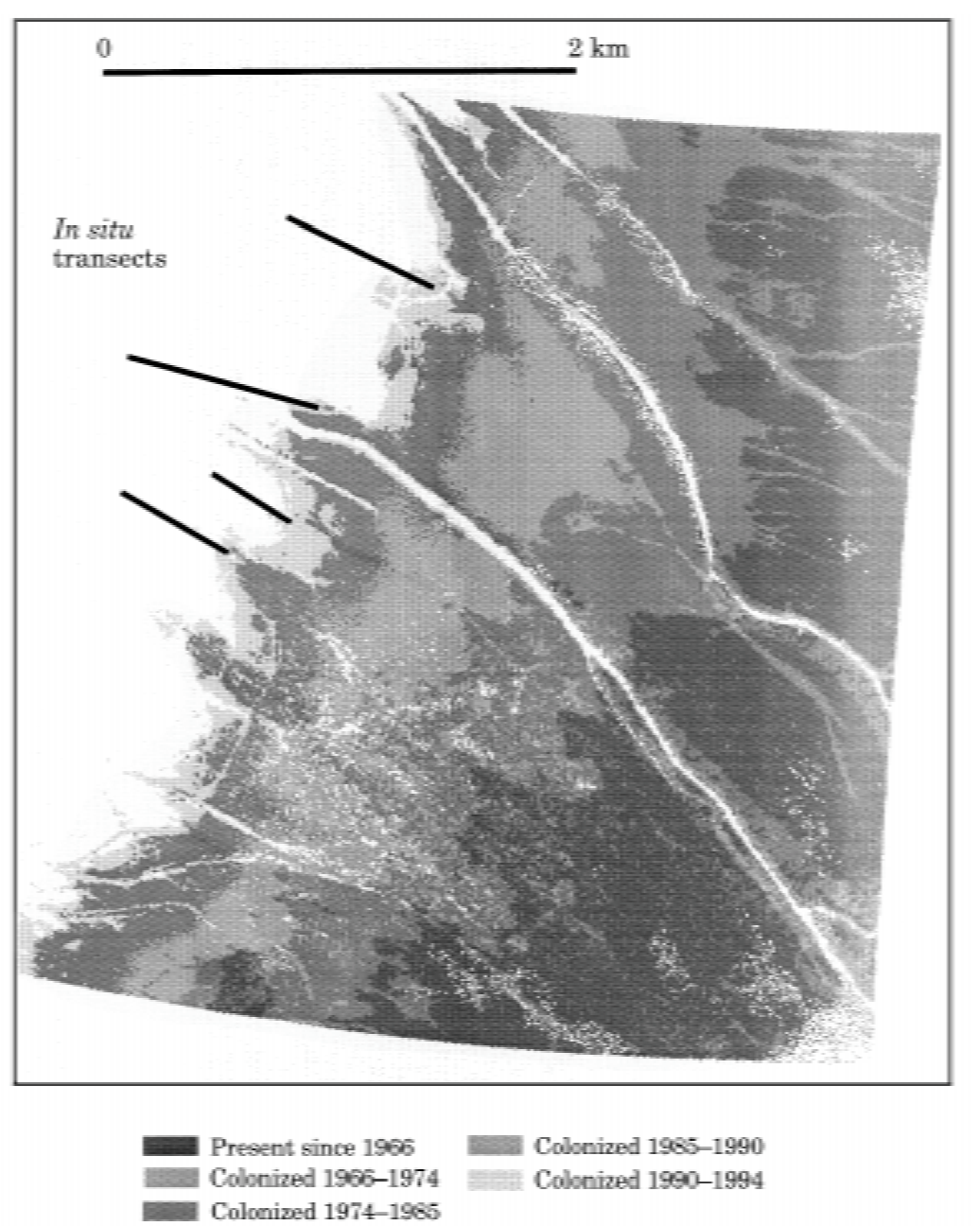 Colonization of marine muds by red mangrove in Thailand
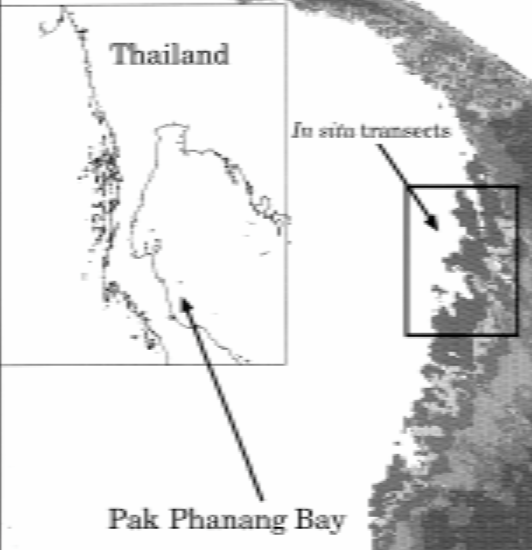 Panapitukkul et al. 1998
Neotropical mangrove niche differentiation
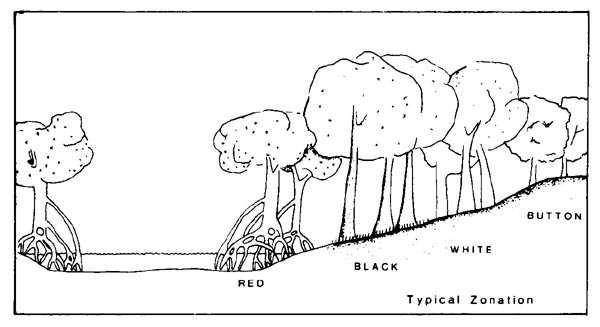 Conocarpus erectus)e
Combretaceae
Laguncularia racemosa
Combretaceae
Avicennia nitida
Acanthaceae
Rhizophora mangle
Rhizophoraceae
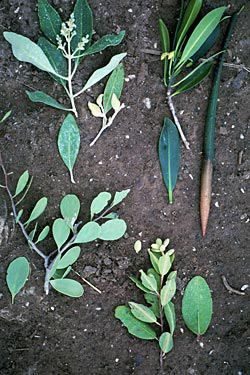 Mangroves are
 convergent.
RED: Rhizophora
 mangle
Rhizophoraceae
BLACK: Avicennia, Acanthaceae
Celastraceae
SWEET: Maytenus phyllanthoides
Combretaceae
WHITE: Laguncularia 
racemosa
[Speaker Notes: Four species of mangroves. Clockwise from top left: Avicennia germinans, Rhizophora mangle, Laguncularia racemosa, Maytenus phyllanthoides. The long thin fruit of the Rhizophora is the viviparous propagule which contains a pre-germinated seed. The green stalk to the top is the stem and the brown tip is the root. The whole fruit floats vertically in the water like a tall skinny buoy and drifts until its root strikes mud, then takes root and grows.
Maytenus phyllanthoides occurs widely in coastal and near- coastal Mexico––along the Gulf and Pacific coasts––as well as saline sites in some inland areas (e.g., Coahuila, Nuevo León, Puebla, Hidalgo, Querétaro). It extends eastward to Cuba, the Bahamas, and Florida, where it occurs in 10 peninsular and Keys counties (Wunderlin & Hansen 2008). A closely similar form occurs in five counties of southernmost Texas (Turner et al. 2003)––along the Gulf Coast in both areas.

Mangrove Species

Black Mangrove—Avicennia germinans
Red Mangrove—Rhizophora mangle
White Mangrove—Laguncularia racemosa
Sweet Mangrove—Maytenus phyllanthoides]
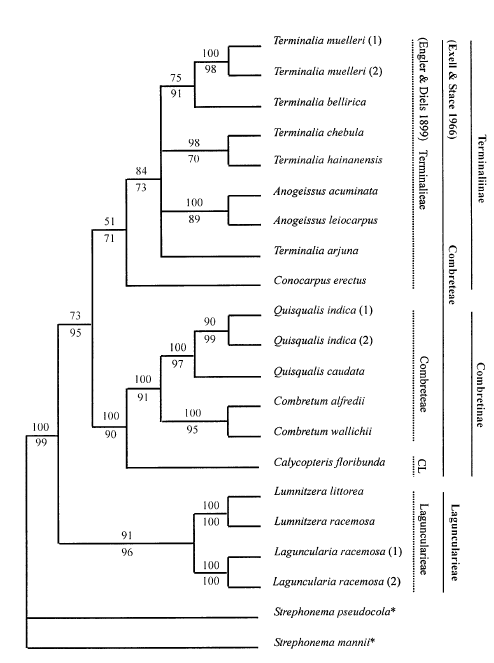 white and button mangroves are independently derived from within the Combretaceae, Myrtales
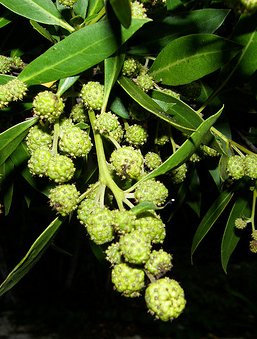 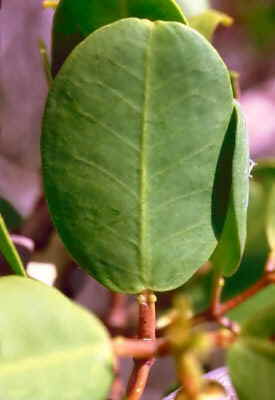 [Speaker Notes: phylogen from tan2002.pdf]
BUTTON
& WHITE    RED            BLACK
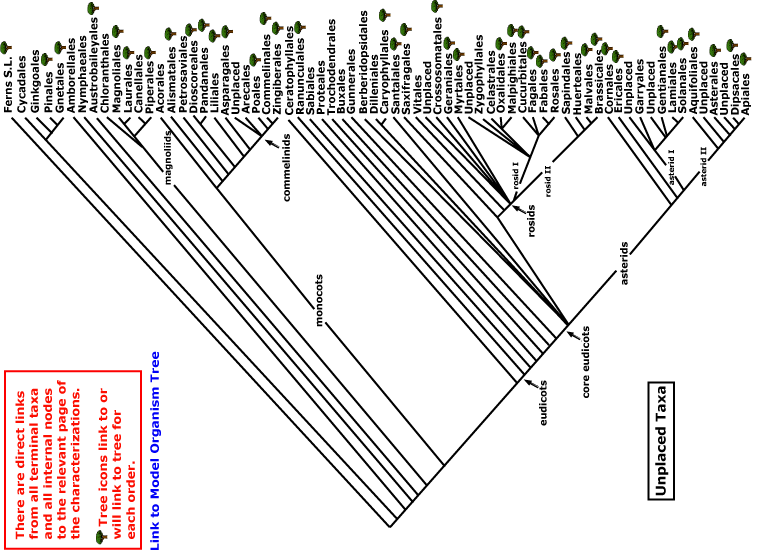 Current Angiosperm Phylogeny Group Tree for Flowering
independent origins 
of mangroves